Issues with the June & July 2020 CRR Balancing Account Resettlement
CMWG
December 17th, 2020
1
Background
CRR Balancing Account activity up until first CRRBA resettlement on 11/11/20.
CRR Balancing Account Fund Balance
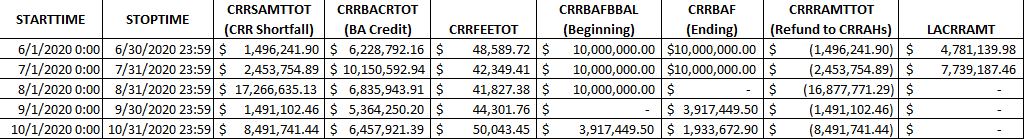 2
June Resettlement
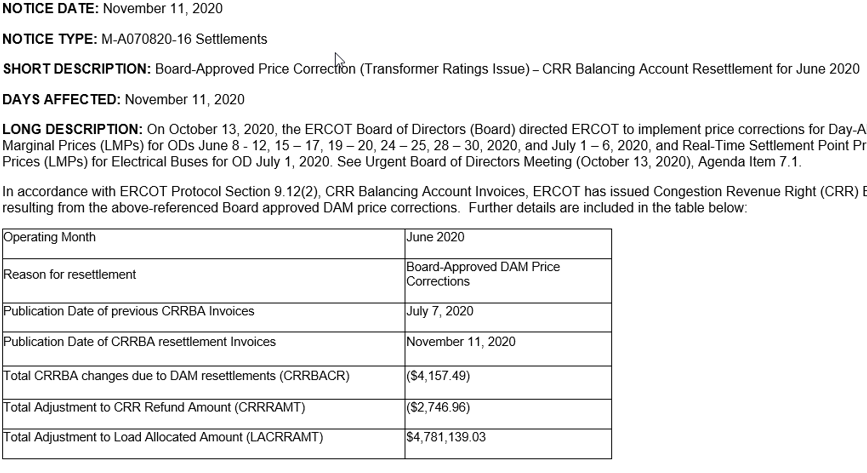 Small change in CRR payments due to the DAM price corrections and resettlement.
$6,904.45
Large change in load settlement.
3
July Resettlement
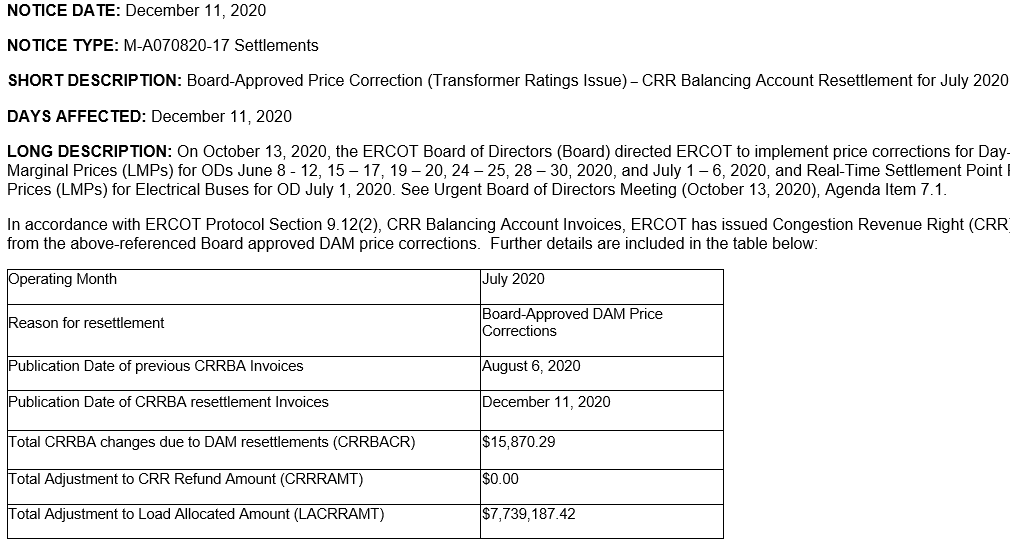 Small change in CRR payments due to the DAM price corrections and resettlement.
Large change in load settlement.
4
What Happened?
June & July Resettlement of the CRR Balancing Account
What Happened?  The entire prior CRRBA disbursements to loads in June & July were pulled back to replenish the CRRBA Fund deficiency in October & November.
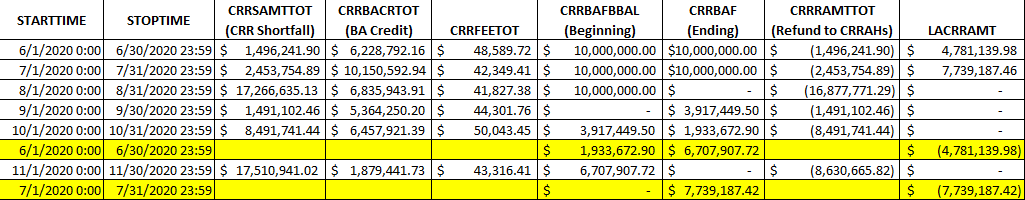 1
2
Why is this an issue?  October and November CRRBA Fund balance used in a prior month (June & July) resettlement.  Settlement and billing of customers does not mix activity from different time periods.  Customer bills for June & July have already been issued and paid.
5
Relevant Protocol Sections
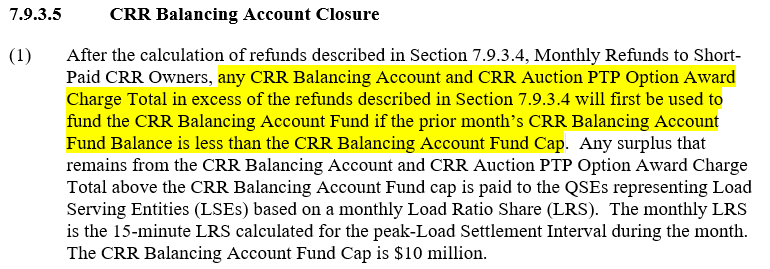 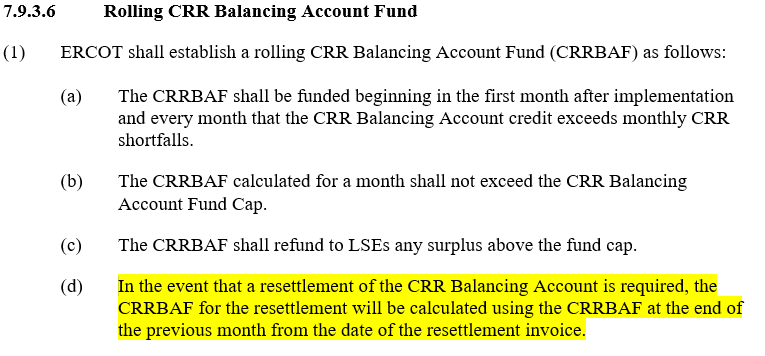 This language assumed load ratio share changes for CRRBA resettlements, not CRRBA Fund replenishment.
6
What if…there isn’t anything to go back and get?
Hypothetical Example on Status Quo: If there isn’t sufficient congestion rent generated during resettlement to fully fund the resettled CRRs and the CRRBA Fund is depleted and there was no prior disbursement to load =  the resettled CRRs won’t be funded.
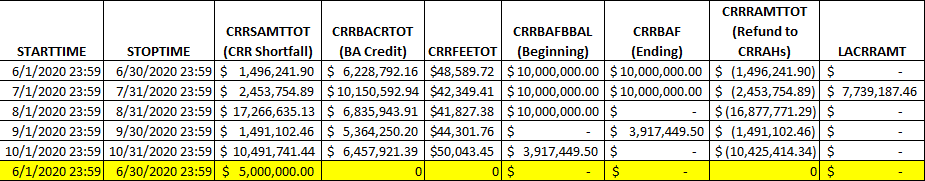 7
What’s a better way?
Option 1: Resettle the difference related to the CRR payments from load, carry the CRR BA Fund balance forward, and replenish from future months.  Ex: $5,000 difference in CRR payments.
X
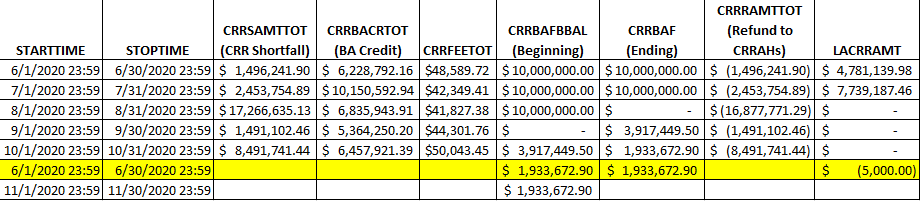 8
What’s a better way?
Option 2: Resettle the difference related to the CRR payments from CRRBA Fund, carry the adjusted CRR BA Fund balance forward, and replenish from future months.  Ex: $5,000 difference in CRR payments.
X
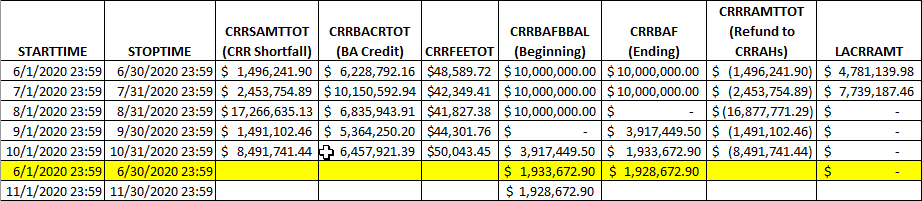 9
What’s a better way?
Option 2: Resettle the difference related to the CRR payments from CRRBA Fund, carry the adjusted CRR BA Fund balance forward, and replenish from future months.  Ex: $5,000,000 difference in CRR payments.
X
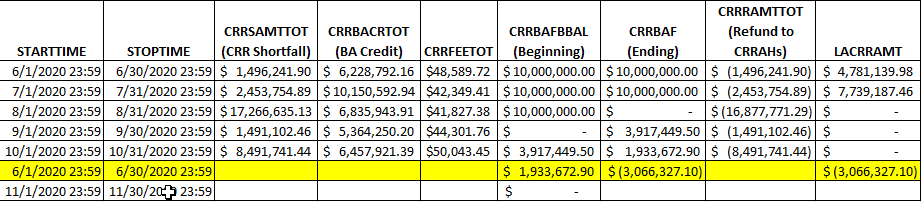 10
What’s a better way?
Option 3: Resettle the difference related to the CRR payments from CRRBA Fund, carry the adjusted CRR BA Fund balance forward, and replenish from future months.  Ex: $5,000 difference in CRR payments.
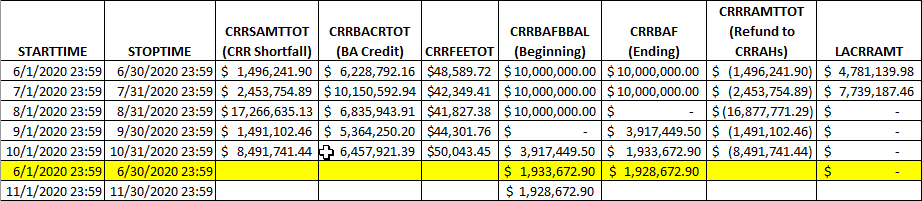 11
What’s a better way?
Option 3: Resettle the difference related to the CRR payments from CRRBA Fund, carry the adjusted CRR BA Fund balance forward, and replenish from future months.  Ex: $5,000,000 difference in CRR payments.
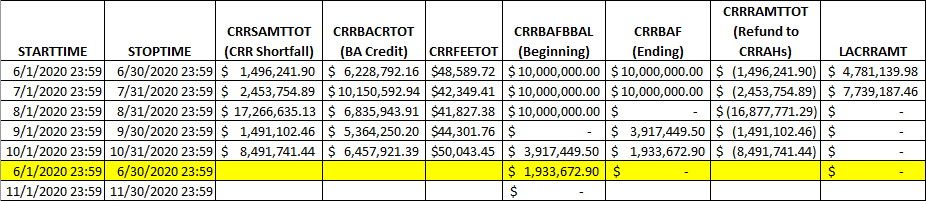 $3,066,327.10 worth of resettled CRR payments are unfunded.
12
Recommendation
Recommend Option 3.  Most consistent with current design.
13